Board Policies (BP) & Administrative Procedures  (AP)Review Process
Step 6 - Board of Trustees *
BP -1st Reading      AP - InformationBP -2nd Reading             Only
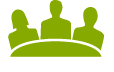 Step 5 - PFC
Review by PFC and recommendation made to the President before forwarding to Board. If changes are made, the AP or BP will return to PFC for consensus
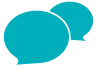 Step 4 - President’s Council Administrative Council Review
All edits incorporated
Step 3 – VP/HR Review
Review/solicit feedback from SMEs (SS, Senate, Finance, HR).
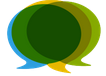 Step 2 – President’s Review
Review and distribute to VPs/HR
Step 1 – CCLC/New
CCLC revisions update OR Constituent request for BP/AP
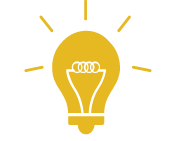 Board Policies & Administrative Procedures Review Timeline
Review Cycle – Annual and Comprehensive Chapter ReviewsGoal 1: Six Year Review Cycle of all policies and procedures - aligned with accreditation visitsGoal 2: Annual Review of policies and procedures incorporating biannual legal updates issued by CCLC
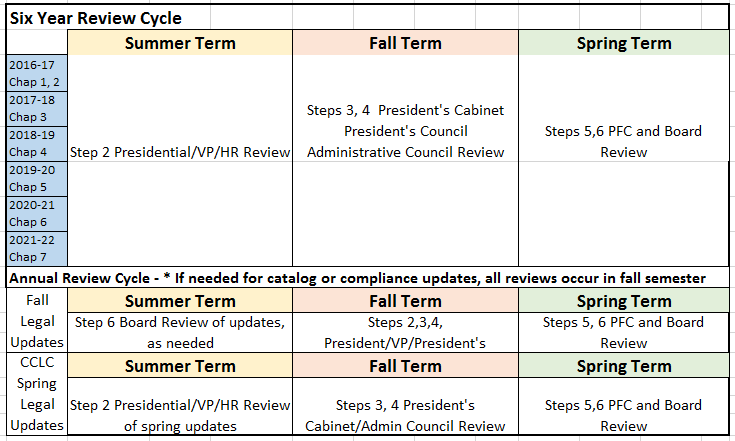 Planning Processes Updated – Accepted at PFC – 9/27/16